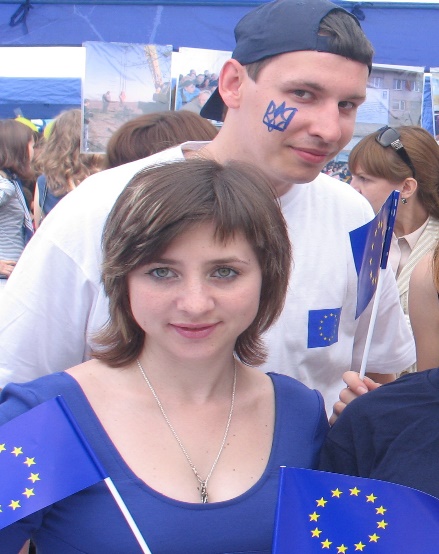 Ukraine:Key priorities, challenges and opportunities for the promotion of gender equality
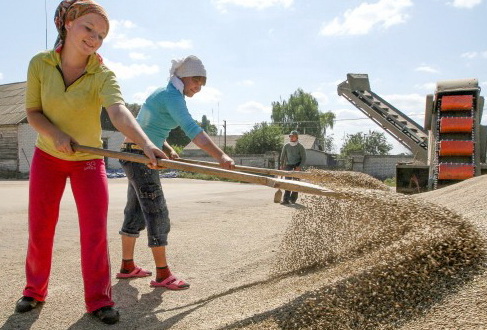 Anastasia Divinskaya, 
Gender Advisor, UN Women Ukraine

CoE Gender Equality Commission, 9th Meeting 

27 – 29 April 2016
Strasbourg
Gender matters
Policy and legal frameworks in place, but commitment is uneven; systematic approach lacks
Widely spread gender discrimination
Lack of consistency and systematic approach
Weak institutional mechanism on gender equality and marginalization of gender equality 
Low women’s political representation 
Chronic under-investment in gender equality (Gov and DevPartners) 
Lack of attention to gender equality in the national reform agenda and in aid effectiveness architecture
Active civil society, but divided, tired and underfunded
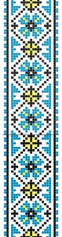 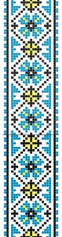 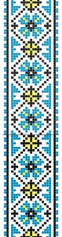 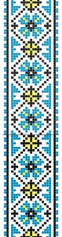 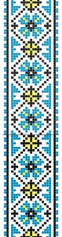 Gender matters: new challenges
Women represent majority among IDPs (2/3) 
High protection risks to women and girls in a militarized environment
Lack of access to social services and employment
Limited participation in decision-making over humanitarian, recovery planning
Lack of women/GE in the formal peace process in Minsk
Mediation and peace dialogues have limited/no focus on GE and women’s needs
Limited gender equality data in political, conflict and humanitarian analysis.
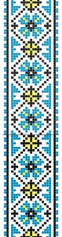 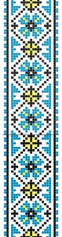 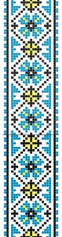 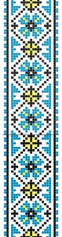 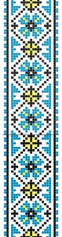 UN Areas of cooperation
Resilience: Recovery, Reconciliation, Peace-building
ACTION AREAS
 
Infrastructure and Social Services, including GBV;
Economic Recovery
Social Resilience, Peace Building and Community Security
Humanitarian Action:
Reform and 
Development:
ACTION AREAS
Humanitarian Response Plan;
Donor coordination (humanitarian country team)
Coherent geographical coverage;
Keep Government on board & managing political sensitivities;
Protection
GBV sub-cluster
ACTION AREAS

Government Reforms;
Donor coordination;
Gender, GBV, HIV/AIDS, Youth
Post 2015: The National Agenda
UN Partnership Framework with the Government
Cross- cutting: Gender Equality and Human Rights
What can UN Women offer?
Normative, Coordination and Operational mandate
Technical clarity and expertise on Gender Equality and Women’s Empowerment
Ability to contexualize use of international frameworks: UNSCR on Women, Peace and Security, Sustainable Development Goals, CEDAW, Beijing Platform for Action
Tapping into regional and global expertise and knowledge for adaptation in Ukraine 
Longstanding partnership with CSOs and the women’s movement
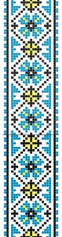 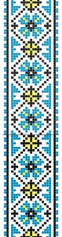 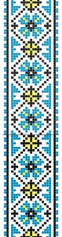 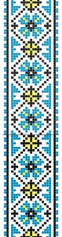 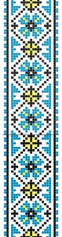 COE and UN Women
Areas of Cooperation
Normative:
European Convention on HRs; Istanbul Convention; 
CEDAW, UN Security Council Resolution 1325 and the following resolutions, Beijing Platform for Action;
National reforms (security sector, decentralization; law enforcement, financial etc); 
National legislation and policy: DVL package; programme on equal opportunities (2016-2020)
COE and UN Women
Coordination and Operation:
Gender-based Violence Sub-Cluster/Protection Cluster
Human Rights/Gender Coordination Groups (UN internal, expanded)
Parliamentary Public Council on Gender Issues
Inter-Agency Council on the Issues of Family, Gender Equality,  Demographic Development, and Combating Trafficking in Human Beings
CSOs platforms
Donbas restoration coordination forums
COE and UN Women
Thematic areas of cooperation:
Women’s human rights
Women’s leadership and participation
Gender mainstreaming in policies and measures
Women, Peace and Security
Thank you!